The Method of Moments
The basic idea of this method is to equate certain sample characteristics, such as the mean, to the corresponding population expected values. Then solving these equations for unknown parameter values yields the estimators.
 
Definition: Let X1; :::;Xn be a random sample from a pmf or pdf f (x). For k = 1; 2; 3; :::; the kth population moment, or kth moment of the distribution f (x), is E(Xk ). The kth sample moment is
Thus the _rst population moment is E(X) = µ, and the first samplemoment is
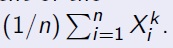 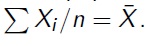 The population moments will be functions of any unknown parameters 01.
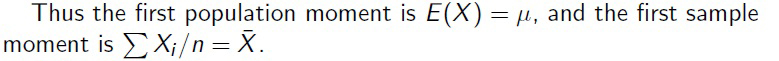 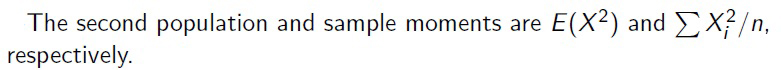 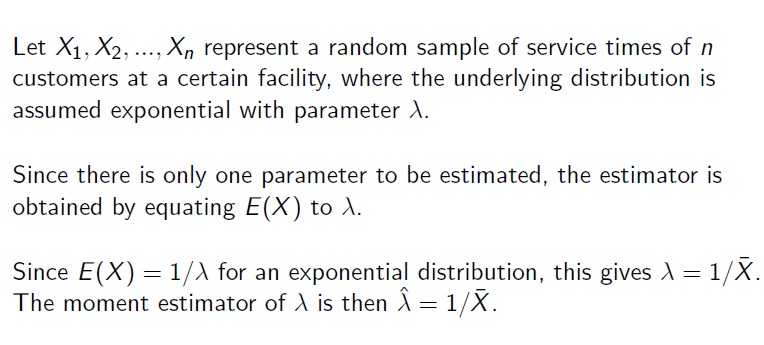